1
WMG健康ツーリズム　　　　　　プロジェクト
関西大学　人間健康学部　西山ゼミ　Ðチーム
米谷明香里、岡本真歩、幸村崇平、谷口健
2
目指すべき舞台
個人が輝く舞台

世界の人々と交流する舞台

次世代に夢をつなげていく舞台
↓
世界中の人々を
　健康に！
3
第10回ＷＭＧ目標参加者数　５万人
(国内参加者3万人＋国外参加者2万人)
約３万人UP↑
4
アジア地域
ターゲットは？どうやって？
日本・関西の強みを活かす
5
2015大阪マラソンの参加者別国の内訳
(参考)大阪マラソン組織委員会　第５回２０１５年大会結果報告
6
日本　健康大国
強み
紹介
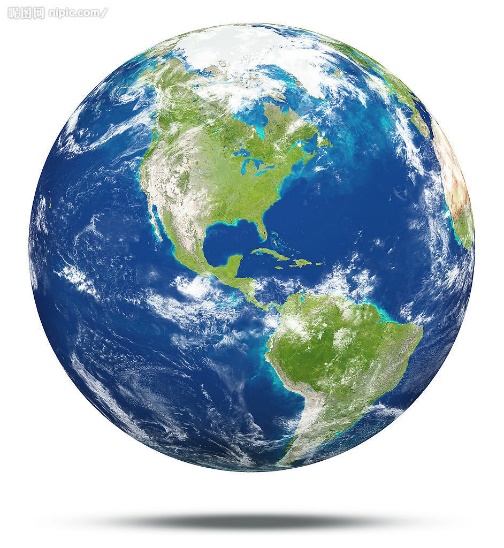 7
世界各国の平均寿命
日本　　　　　　　８３．７歳　　世界１位　　　

※シンガポール　　　８３．１歳　　世界３位
　　　
　　　韓国　　　　　　　８２．３歳　　世界11位
　　　
　　

※マレーシア　　　　７５．０歳

※タイ　　　　　　　７４．９歳　　

※インドネシア　　　６９．１歳
(参考) WHO世界保健統計2016年版
8
日本の強み
・充実した医療保険制度

・高度な医療技術

・健康・美容家電の市場の拡大　　　　　　　　　　　　　　　　　　

・健康的な和食文化
9
アジア諸国の人にとって日本のスポーツは
身近なものになっている
　　　　　　　　

日本でより近くで触れ合ってもらう
　　　　
日本のスポーツ大会への参加
10
・基礎代謝量測定

・身体測定

・競技前、競技後の健康測定

・健康食の試食
11
(例)
インボディ測定
(部位別の筋肉量、脂肪量、体のバランス等を測定)
自分の体の状態を深く知ることができる
自分に合った
トレーニング
健康的な生活習慣
12
健康メニューを飲食店とコラボ
↓
一食売り上げるごと寄付
↓
WMGの開催応援
13
適度な運動
　　
→　運動は生活習慣病(メタボ等）の予防
　　改善につながる

　　またうつ病やストレス解消など精神疾患の
　　予防、改善にもつながる
健康とは…
　心身ともに充実した状態
14
適度な運動
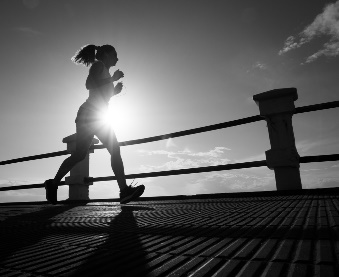 健康測定
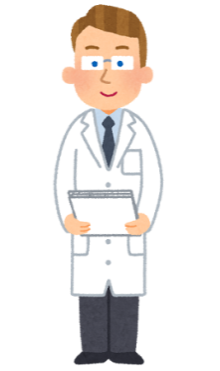 健康
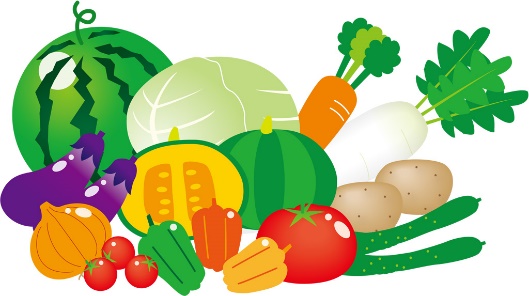 食事
15
どのようにＰＲしていくか
・関連のイベント開催
(例)　2016　10/9　グランフロント大阪における
　　　ＷＭＧ体験型スポーツイベント

・北京、上海、台湾、バンコクにある関西大学に
　の海外オフィスと交流協定を結ぶ世界124大学を
　通じて、人間“健康”学部・人間“健康”研究科の
　研究教育内容とあわせて宣伝
16
まとめ
強みを活かす
体験
自分の体を知ってもらう
感動
素晴らしいスポーツ活動が
素晴らしい人生につなげる
(生涯スポーツ)
17
世界中の人を魅了
日本で体験したこと、得た情報を
自国に戻っても継続、活用
それぞれの生活の質(ＱＯＬ)を上げ
充実した人生を過ごす
2021関西ＷＭＧの
開催につなげていく